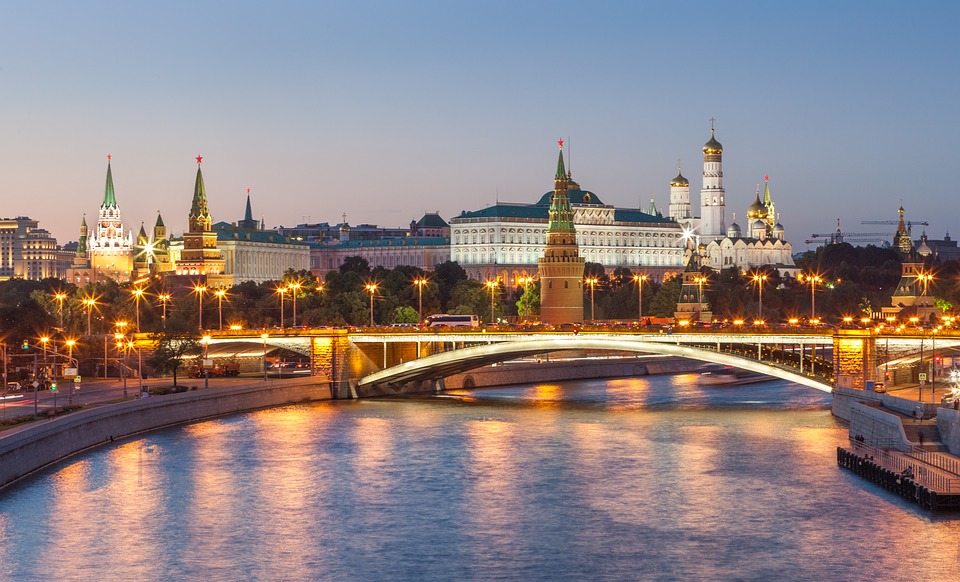 Leading a change – some Finnish remarks
Ari Pokka
CEO
Finnish Education Institute
Motto
I have often thought that a principal is like a bandleader of a jazz band. I have a group of ingenious musicians on stage, each of whom can perform fine, unique solos. Still, the lure and enchantment of the music is not in the elaborate solos alone, but in the way the bandleader manages to bring forth the fundamental theme of the music. The theme is present in everything, even in the most mind-blowing improvisation, and it is always returned to.
(Ari Pokka; Top Class-Finnish school leadership and management)
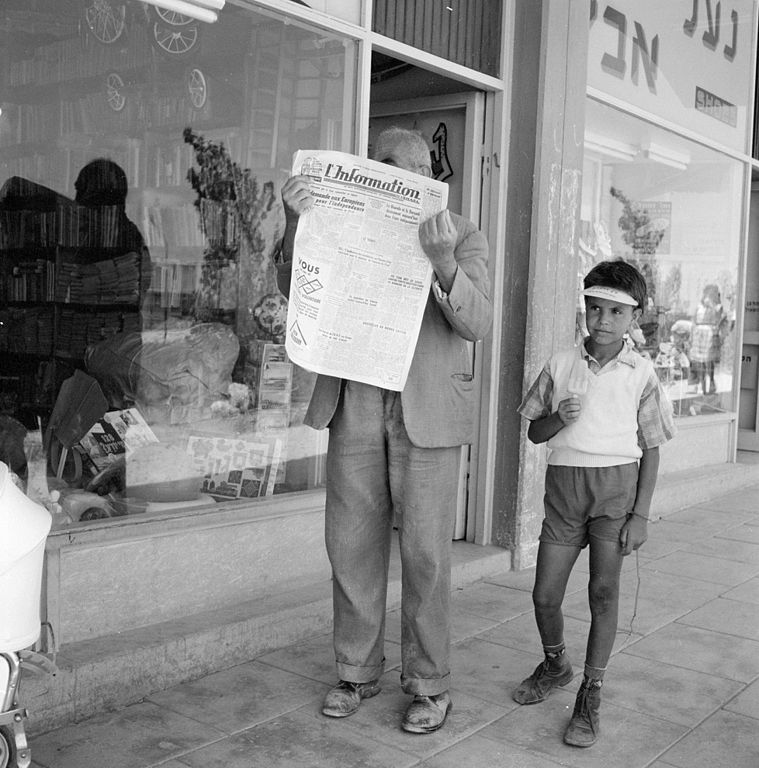 Stories told by our children – are these stories of your school?
Data  and new competences

Media and right to inclusion

Globalization and unlimited labour market

Environmental changes and sustainability

An era of values

Life during Pandemic
Tämä kuva, tekijä Tuntematon tekijä, käyttöoikeus: CC BY-SA
What should we leave out?
Political hipsters, which,  like weathervanes, follow trends
 Centralization
Powerless and indirect leadership
Unilateral assessment and  knowledge base learning contents
Only teacher-led classroom working
The role of the student as a recipient of information only
How we Finns are answering in these challenges?
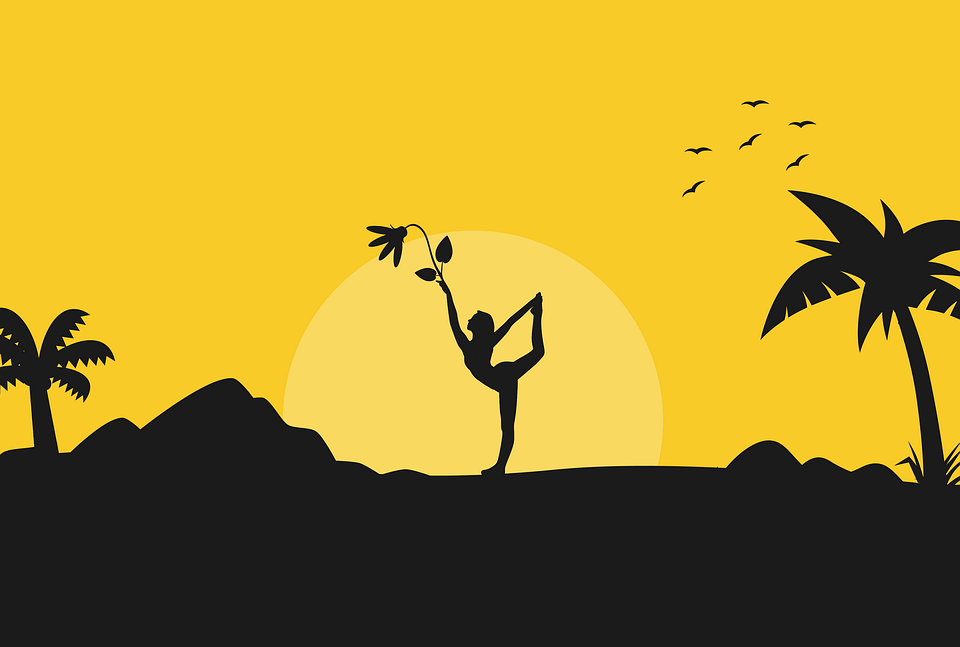 Wellbeing – main trend in Finnish school culture
High school education strengthens the student's physical, mental and social well-being and provides the ability to maintain them at different stages of life.
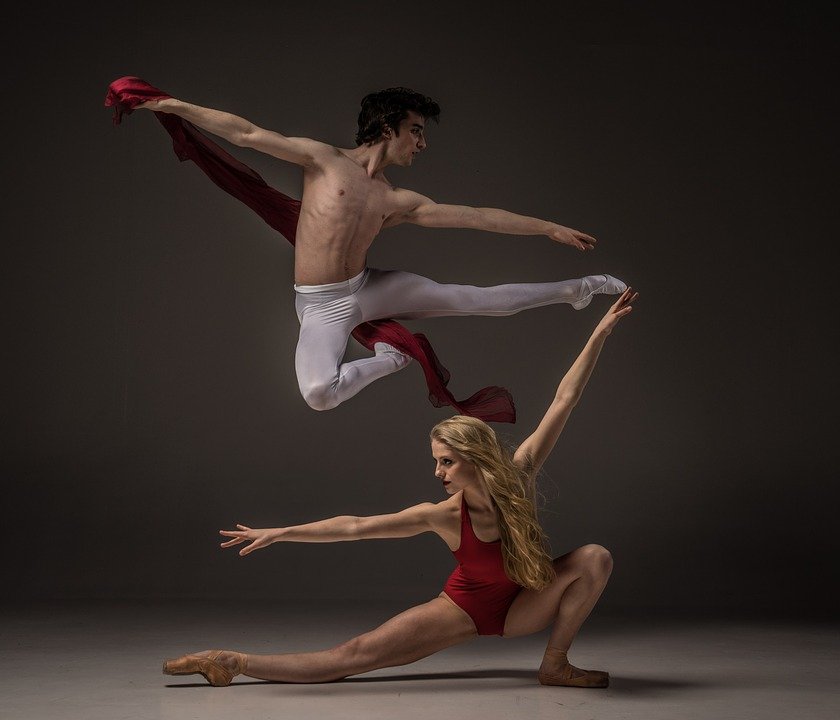 Transversal competences
Thinking and learning to learn
ICT cmpetences
Self-care and everyday life
Multiliteracy
Cultural competence, interaction and expression
Working life skills and entrepreneurship
Participating, influencing and building sustainable future
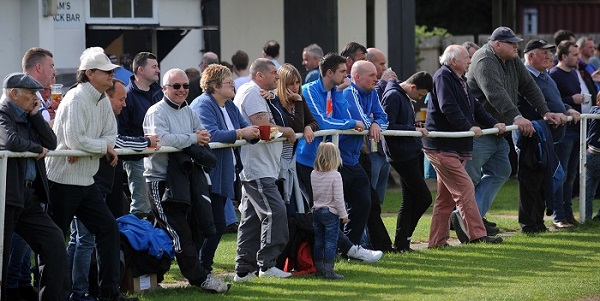 Participating and ownership
Everybody in the school need to be heard and noticed
Modern pedagogy is collaborative, there must be trustful connection betweeb teachers and students
Activate your students voices from early begining – there are not such an age, when somebodys opinion coming complete.
Evaluation is the strongest tool
Assessment is a more effective force for change than the curriculum. A change in assessment methods affects students ’work more quickly and deeply than a change in the curriculum.

Assessment of learning outcomes = summative assessment
Assessment for learning = formative assessment
Robert Stake: when the chef tastes the soup, it is a formative assessment, when the customer eats it, it is a summative assessment
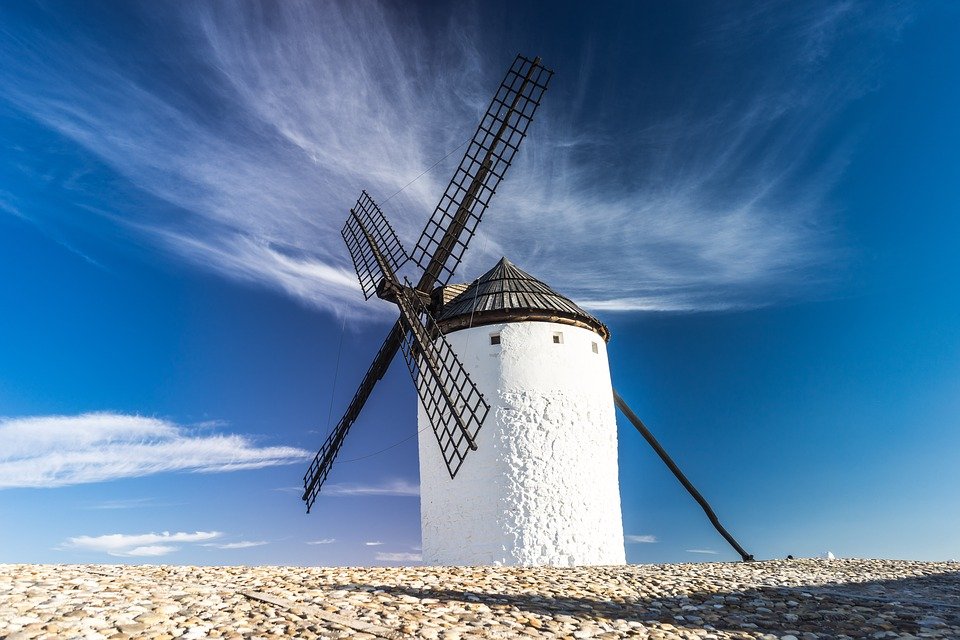 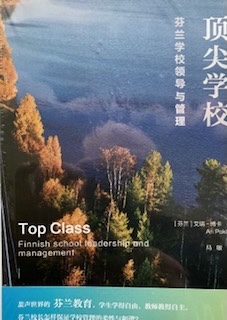 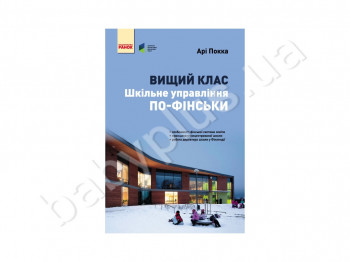 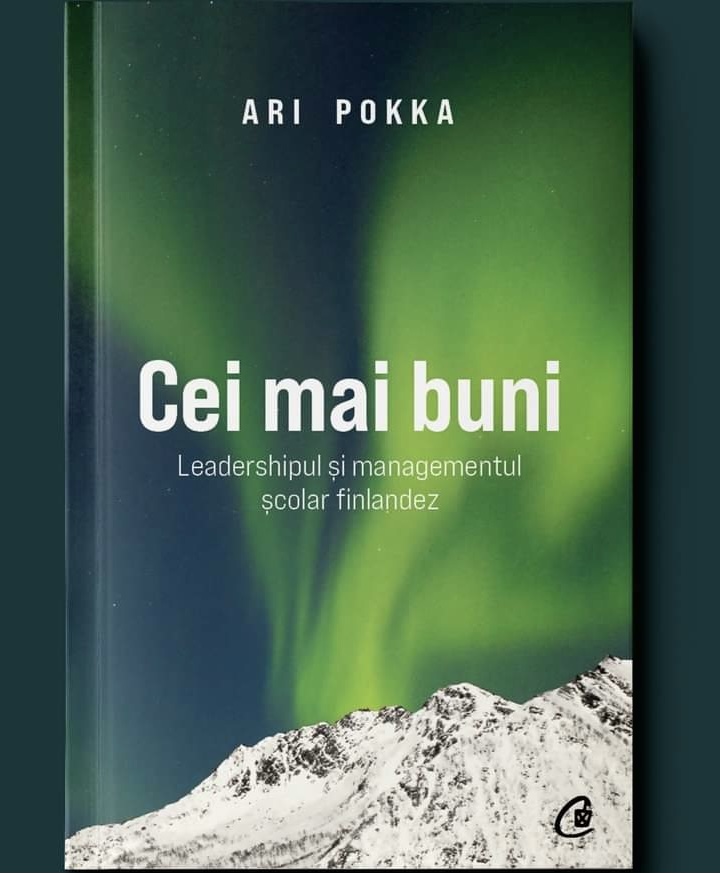 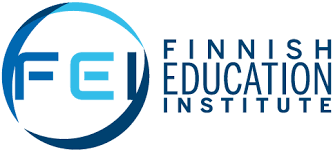 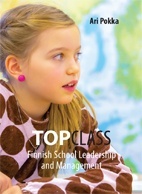 Thank you